–Johnny Appleseed
Subtítulo
Our Donors
Sign up to our Newsletter!
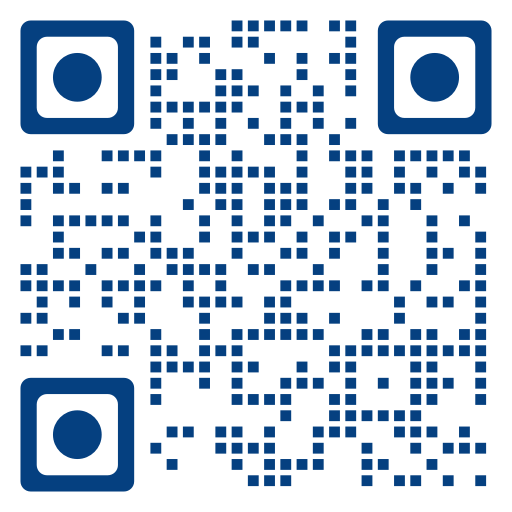